Voting Rights Policy & The Law
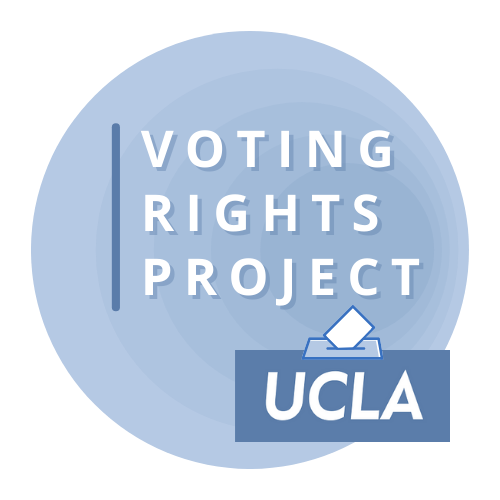 Matt Barreto & Chad Dunn

November 16, 2021
Today’s overview
Review final project requirements
Texas Voter ID: Senate Factor Evidence
Texas Voter ID: VRA Section 2 and Intent case
But first… any voting rights / redistricting in the news?
Review Final project requirements
Submit a complaint on one jurisdiction
Due last day of term, December 17, 2021
Prepare a short PowerPoint presentation to make your most compelling argument
Deliver your presentation – over zoom – on either December 7 or 9
Note: Law students can go Dec 7, 9 or 16
Review Final project requirements
Components of your complaint / presentation
	1. Total population by race/ethnicity
	2. CVAP by race/ethnicity (PERCENT & raw #)
	3. Current composition of the elected officials
	4. Social Explorer map by racial demographics            	 	    (census block group level)
	5. List of all endogenous election results, who ran, who won, 	    who lost, percent for each candidate
	6. Identify as potential minority candidates of choice
	7. Senate Factors or Arlington Heights Factors
Texas Voter IDVeasey v. Perry/Abbott
Texas voter ID
Facts of the case
Senate Factor Evidence
Section 2 and Intent

Decision in Texas Vote ID: Veasy v. Perry    
71 F.Supp. 3d 627 (S.D. TX. Oct 9, 2014).
For Thursday THIS week
Changing election laws in real time:
Purcell v. Gonzalez 2006
RNC v. DNC 2020 (Wisconsin primary)

Depending on potential lecturer strike…
No in-person class on Thursday